Муниципальное автономное дошкольное образовательное учреждение детский сад № 44 городского округа города Нефтекамск Республики Башкортостан (МАДОУ  детский сад № 44)
Воспитатель: Гарифянова 
Валерия Олеговна
«Сюжетно – ролевые игры в средней группе»
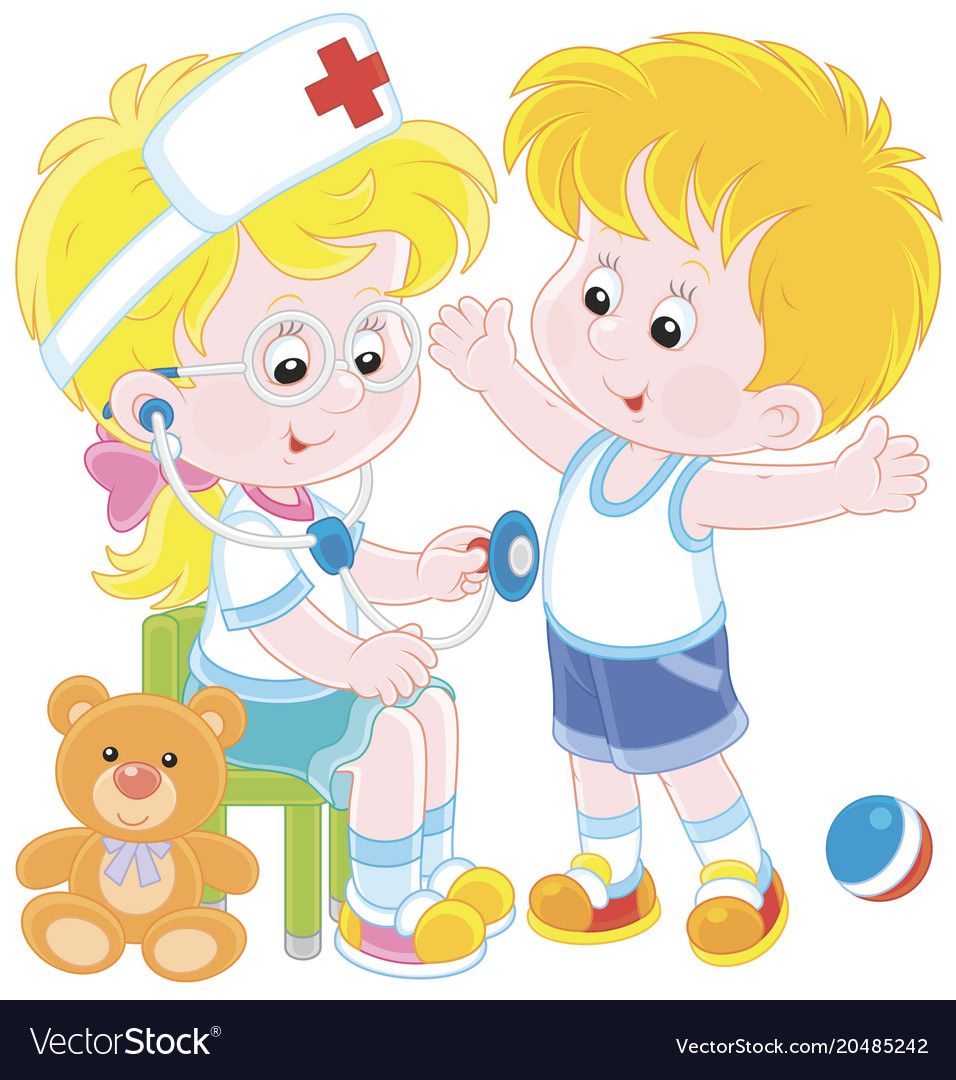 Д.Б. Эльконин
Основные цели и задачи:
Создание условий для развития игровой деятельности детей. 
Формирование игровых умений, развитие культурных форм игры. 
Всестороннее воспитание и гармоническое развитие детей в игре (эмоционально-нравственное, умственное, физическое, художественно-эстетическое и социально-коммуникативное). 
Развитие самостоятельности, инициативы, творчества, формирование доброжелательного отношения к сверстникам, умения взаимодействовать, договариваться, самостоятельно разрешать конфликтные ситуации.
Сюжетно – ролевая игра «Магазин»
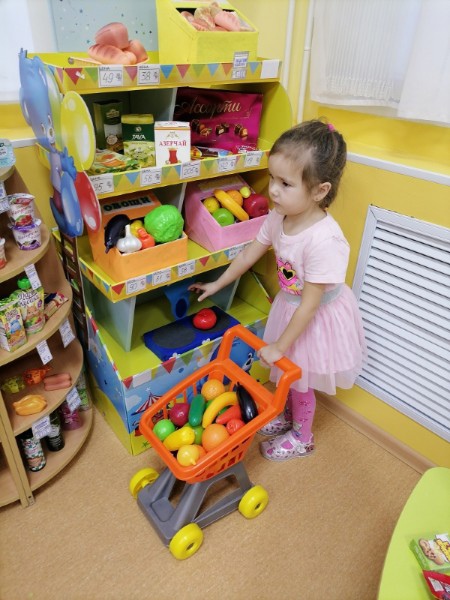 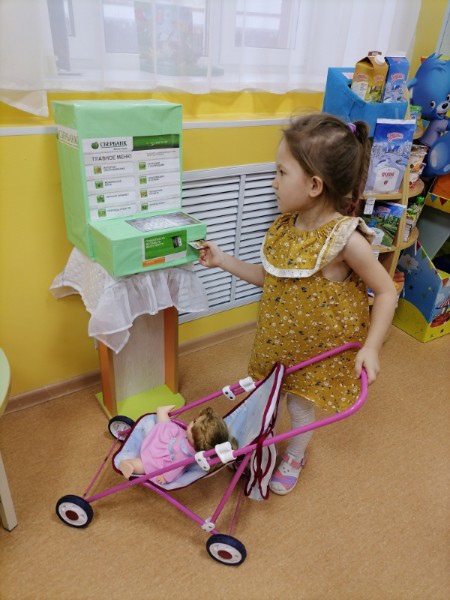 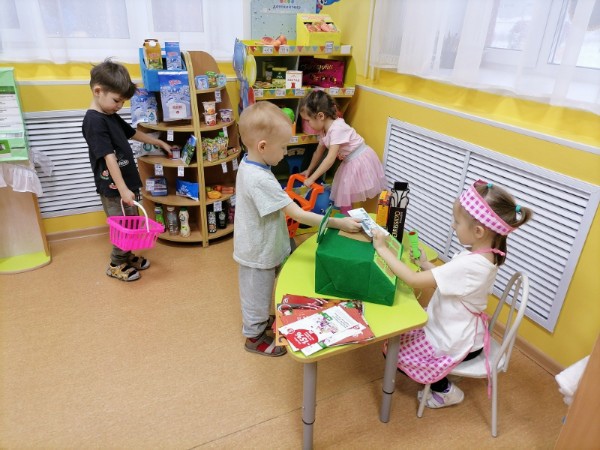 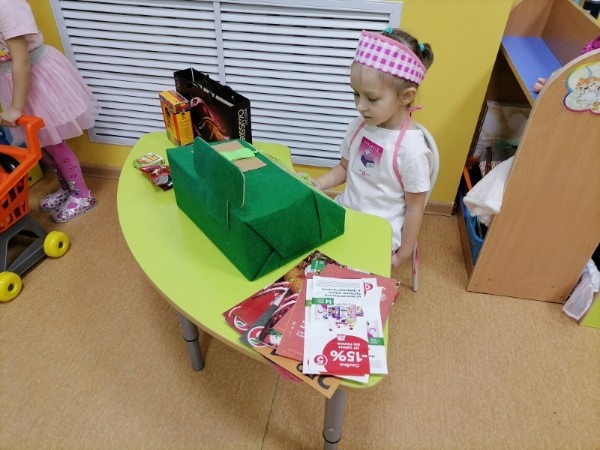 Сюжетно – ролевая игра «Авто 3 в одном»
« Автослесарь»
«Автозаправка»
«Автомойка»
Сюжетно – ролевая игра «Автобус»
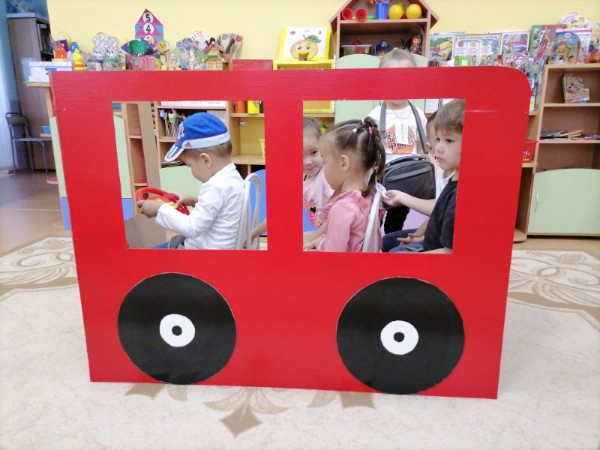 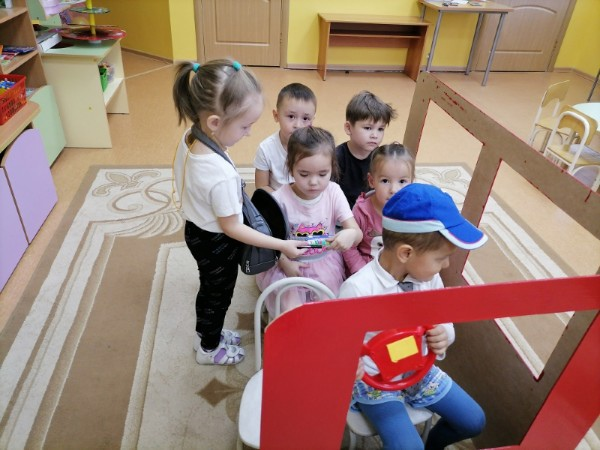 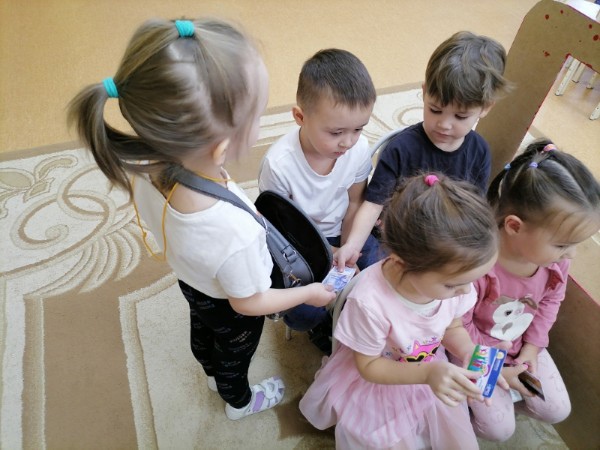 Сюжетно – ролевая игра «Салон красоты»
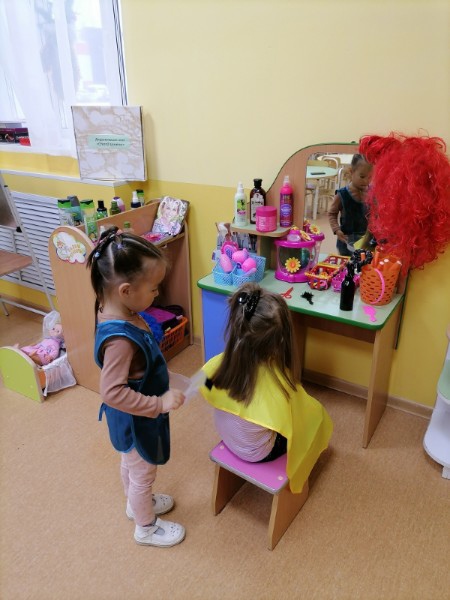 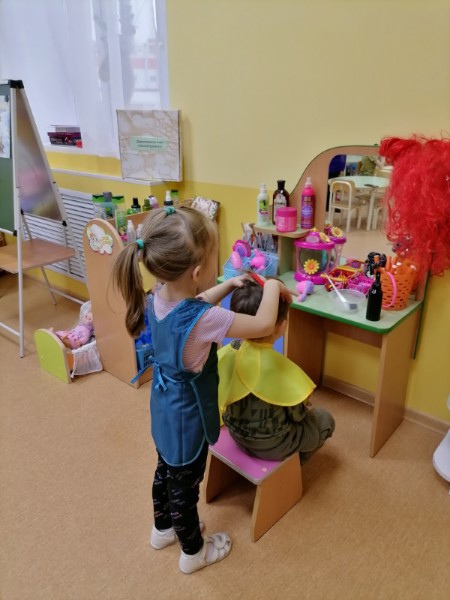 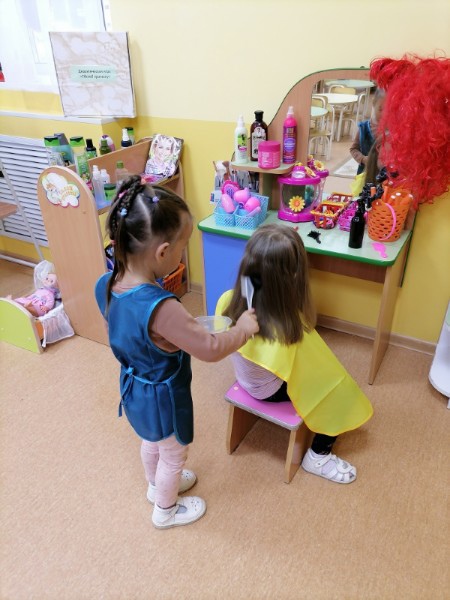 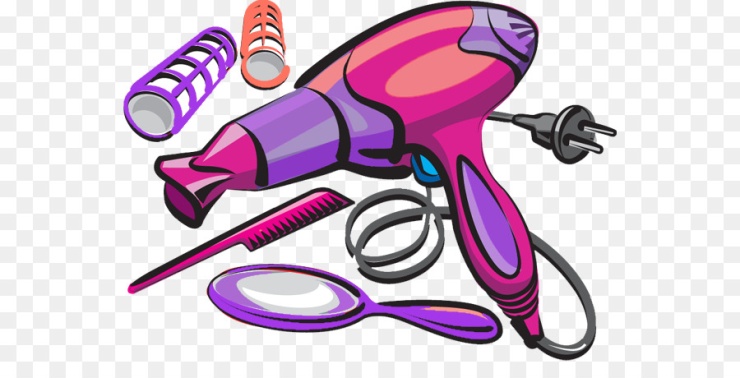 Сюжетно – ролевая игра «Аптека»
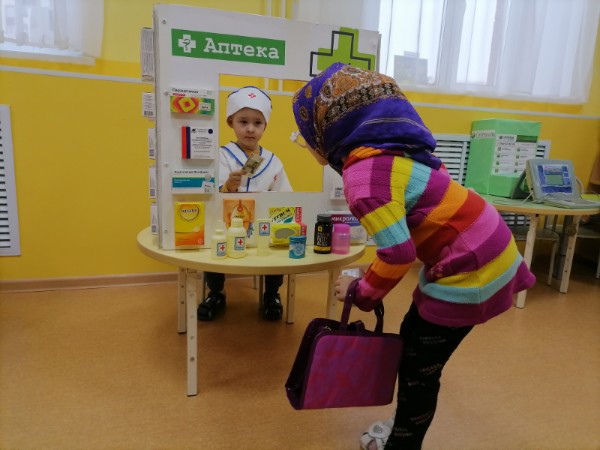 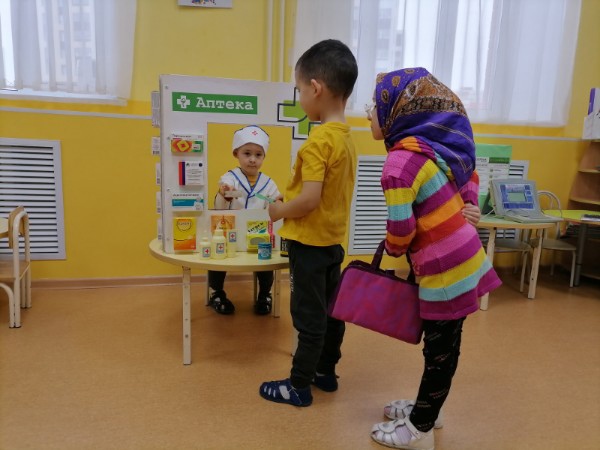 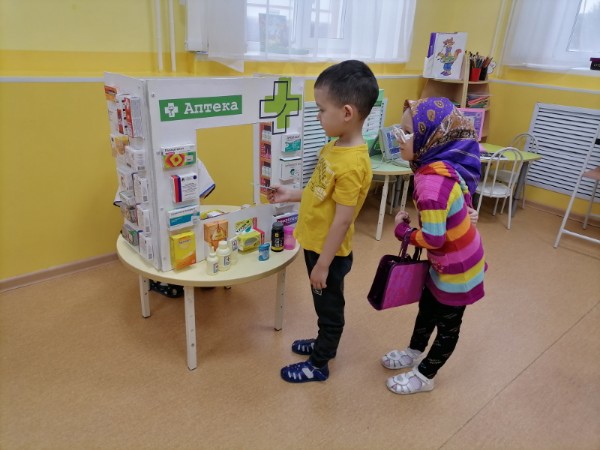 Сюжетно – ролевая игра «Пиццерия»
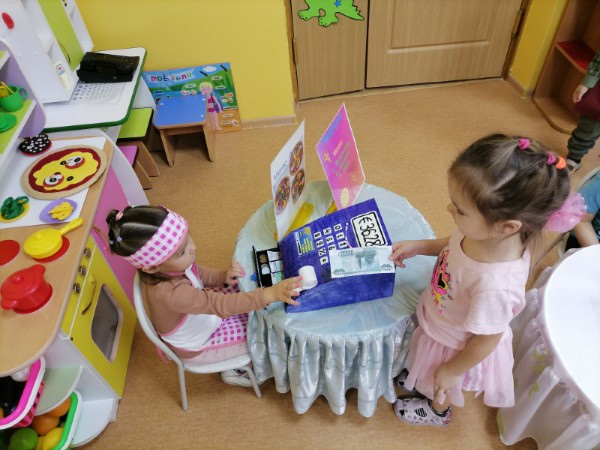 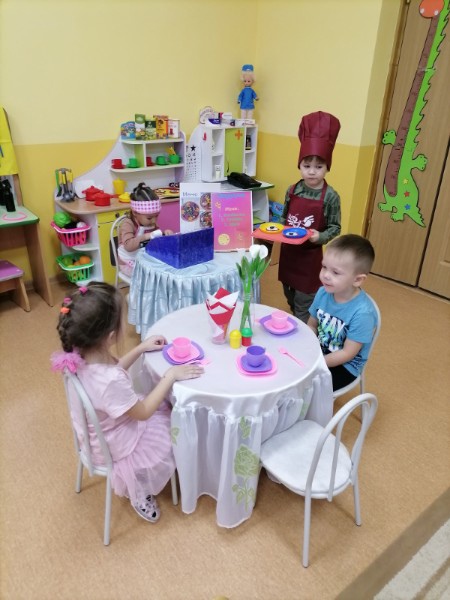 .